Lecture Five
The Moment Generating Function
M.g.f.
Suppose that there is a positive number (h) such that  E[etx]  exists for some (t) where is:


m.g.f. is a function of (t) not of (X), because x's are random sample values and will be substituted and only (t) will appear at the final result.
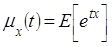 The Characteristic Function
The Characteristic Function of random variable X and denoted by :      . That is:
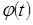 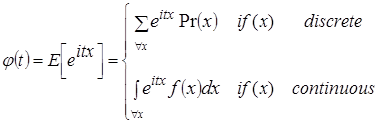 Mode
Mode of a certain distribution function of a r.v. X  measures the central location of probability function. It is defined (if it exists) as the value at which probability function (relative frequency) attains its largest point (Maximum) as below.
For Continuous random variable
If  mode = xmo   of  c.r.v.  then, it can be obtained by setting:


and
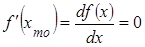 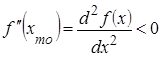 For Discrete random variable
If mode=xmo of d.r.v.  then, it can be obtained by setting:
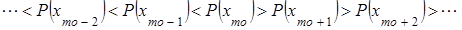 Median
The median of probability distribution is the value which divides the total probability into two equal parts. Median of a r.v.  X  is the (5th) quantile, i.e.

and
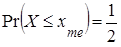 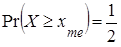